สรุปบทเรียนและการนำเสนอการศึกษาดูงาน
โดย
กศน.จังหวัดอุบลราชธานี
จุดเด่นของศูนย์การเรียนชุมชน
มีการร่วมมือกับภาคีเครือข่ายอย่างชัดเจน
อาคารสถานที่เป็นเอกเทศ
กิจกรรมที่หลายหลาย
บุคลากร กศน.มีความสามัคคี
ศูนย์ ICT ของชุมชน
บ้านหลังโรงเรียน
1/9/2013
2
จุดอ่อนของศูนย์การเรียนชุมชน
ห่างไกลชุมชน
ภูมิทัศน์และบรรยากาศ
Free template from www.brainybetty.com
1/9/2013
3
ประโยชน์ต่อคนในชุมชนอย่างไร
เป็นศูนย์ข้อมูล และแหล่งเรียนรู้ของชุมชน
ชุมชนมีความเข้มแข็ง
เกิดการพัฒนาชุมชนเพื่อคนในชุมชน
ลดปัญหาการเคลื่อนย้ายแรงงานไปต่างจังหวัด
สถาบันครอบครัวในชุมชนเกิดความเข้มเข็ง
Free template from www.brainybetty.com
1/9/2013
4
การบริหารจัดการศูนย์การเรียนชุมชน
การบริหารจัดการด้านบุลคลากร
การบริหารจัดการด้านการเงิน และงบประมาณ
การบริหารจัดการด้านวัสดุ สื่อ อุปกรณ์
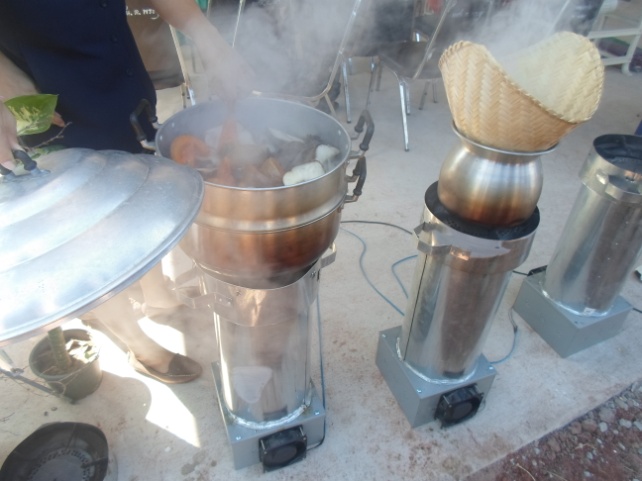 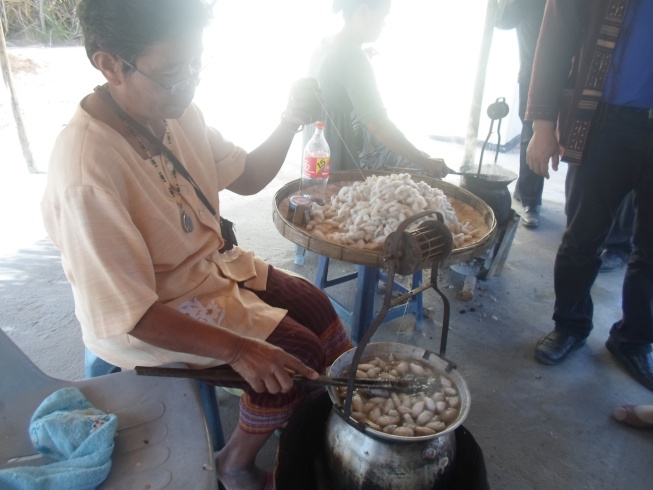 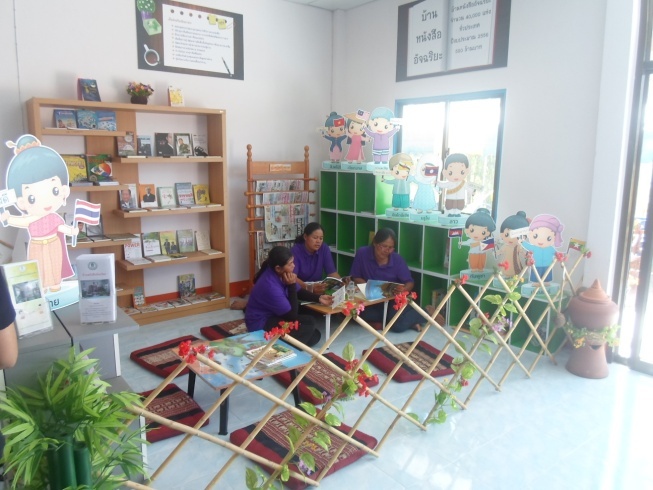 Free template from www.brainybetty.com
1/9/2013
5
การจัดกิจกรรมการเรียนรู้
การจัดการศึกษาขั้นพื้นฐาน
การจัดการศึกษาเพื่อพัฒนาทักษะชีวิต
การจัดการศึกษาเพื่อพัฒนาสังคมและชุมชน
การจัดการศึกษาเพื่อพัฒนาอาชีพ
การจัดการศึกษาเศรษฐกิจพอเพียง
การศึกษาตามอัธยาศัย
Free template from www.brainybetty.com
1/9/2013
6
ความประทับใจจากการศึกษาดูงาน
การต้อนรับจากคณะทีมงานที่ศึกษาดูงาน
กระบวนการทำงานโดยมีส่วนร่วมระหว่าง ครู กศน. เครือข่ายและชุมชน
การสร้างโอกาสให้คนในชุมเพื่อชุมชน และนอกชุมชม
Free template from www.brainybetty.com
1/9/2013
7
ขอบคุณครับ/คะ
Free template from www.brainybetty.com
1/9/2013
8